香港的旅遊名勝

 Tourist Spots of Hong Kong
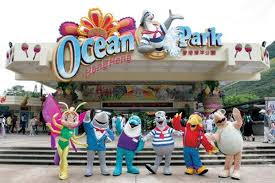 海洋公園
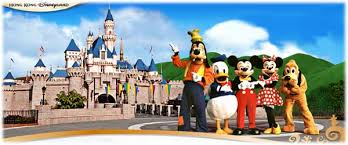 香港迪士尼樂園
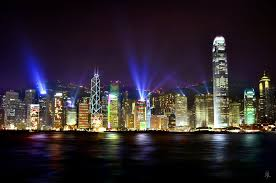 維多利亞港
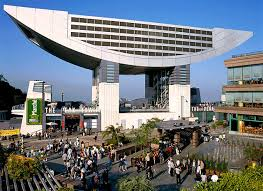 山頂
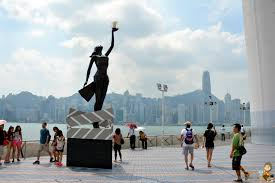 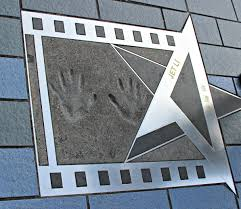 星光大道
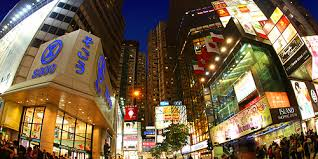 銅鑼灣
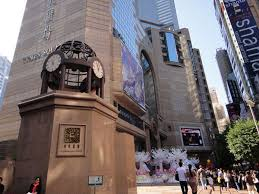 時代廣場
香港舉行的國際盛事

 Hong Kong’s Highlight Events
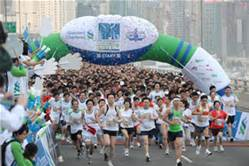 香港馬拉松比賽
    Hong Kong Marathon
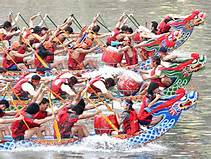 香港龍舟嘉年華
Hong Kong Dragon Boat Carnival
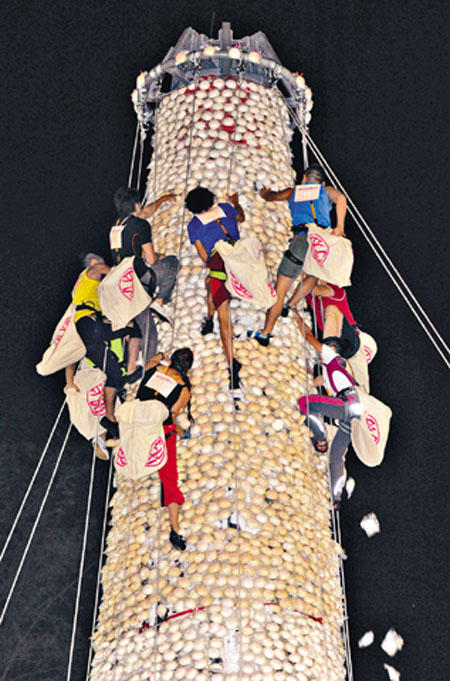 搶包山
Bun Scrambling Competition
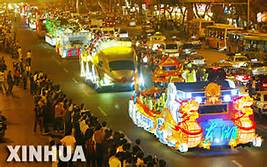 花車巡遊
A decorated float parade
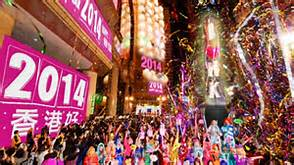 除夕倒數
Countdown Celebrations
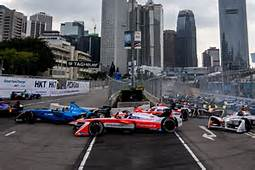 電動方程式賽車錦標賽 
FIA Formula E Hong Kong ePrix
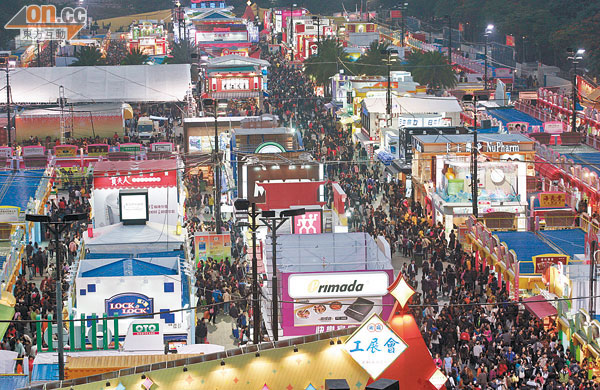 香港工展會
Hong Kong Brands and Products Expo
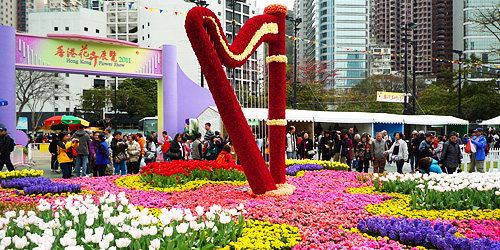 香港花卉展覽
Hong Kong Flower Show
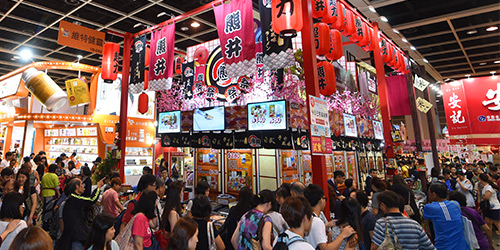 美食博覽
Food Expo